E-Team Squadra Corse
5G e Mobilità del Domani
11 Aprile 2019
Introduzione
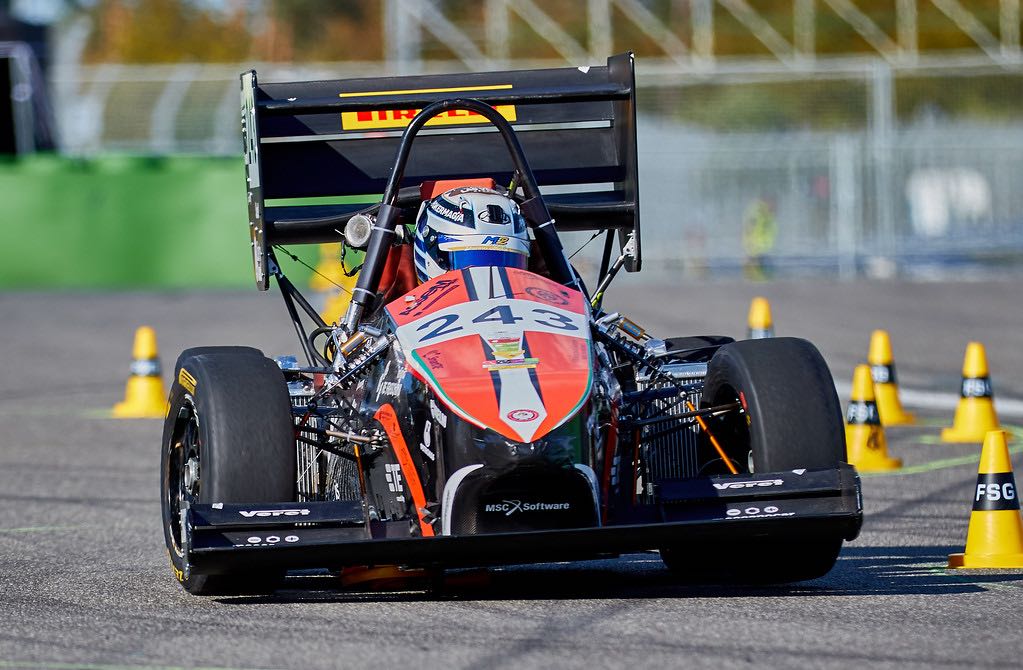 Dal 2007: 10 vetture
Circa 90 membri
Riconosciuto formalmente dall’Università di Pisa
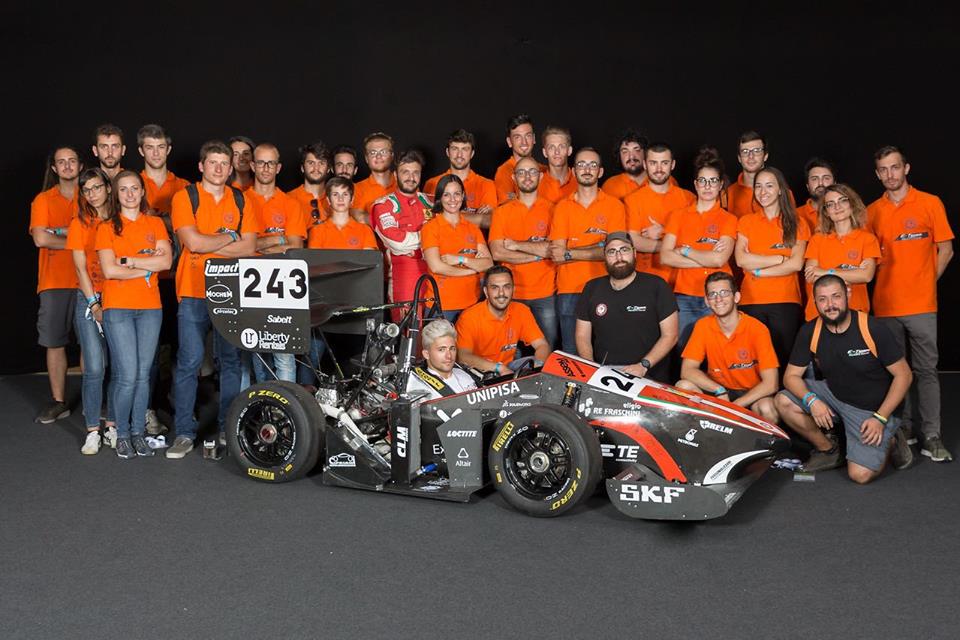 www.eteamsquadracorse.it
2
Riconoscimenti
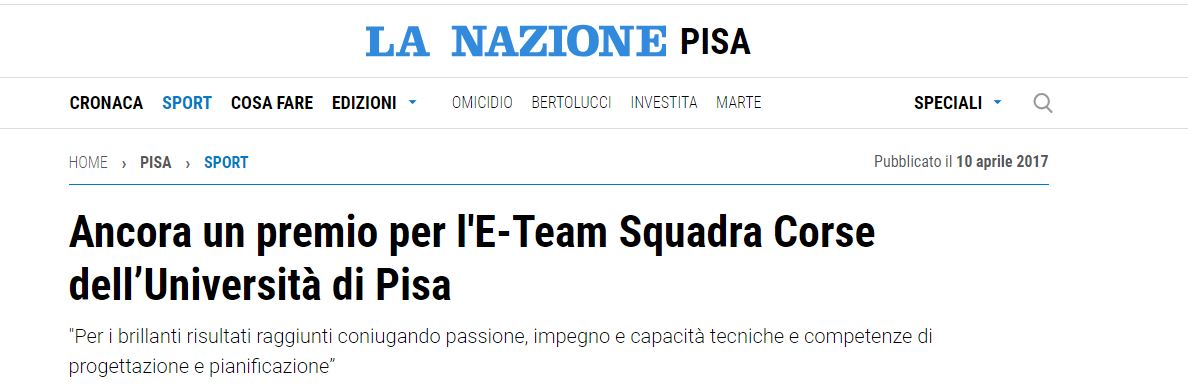 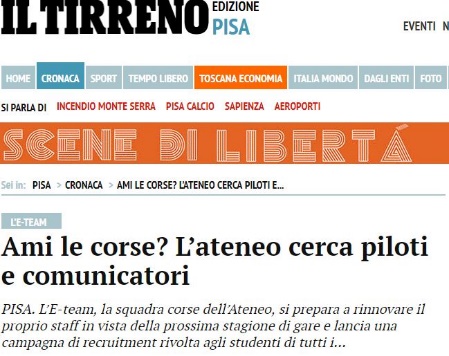 Miglior team italiano Formula ATA 2010
Media Award FSG 2011
Miglior Design Event Formula ATA 2015
Miglior Business Plan Formula ATA 2015
Miglior Business Plan Formula ATA e FSH 2016
6° posto Formula ATA 2017
4° posto Acceleration Formula ATA 2017
2° posto Cost Event Formula ATA 2018
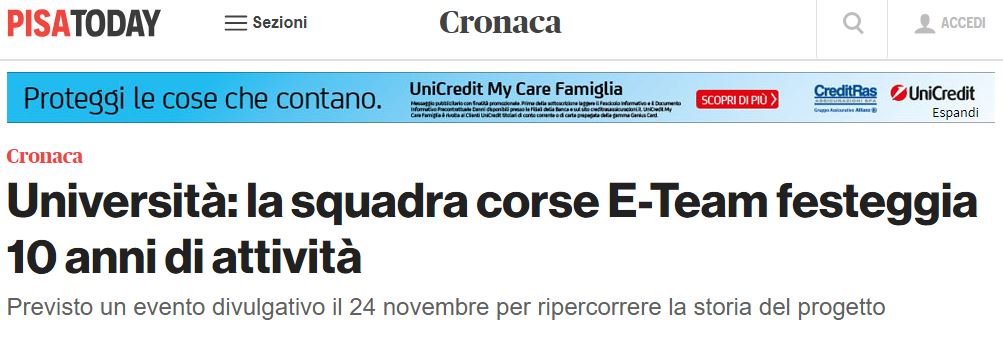 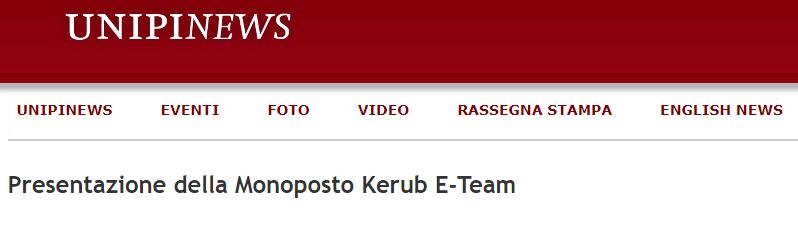 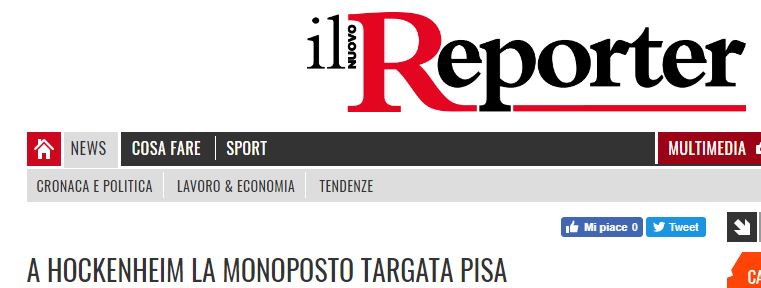 www.eteamsquadracorse.it
3
Organizzazione
Area Amministrativa e Gestionale
Area Combustion
Area Driverless
Amministrazione
Risorse Umane
Logistica
Media & PR
Aerodinamica
Autotelaio
Compositi
Elettronica
Powertrain
Percezione
Controllo
Attuazione
www.eteamsquadracorse.it
4
Combustion
www.eteamsquadracorse.it
5
Obiettivi Combustion
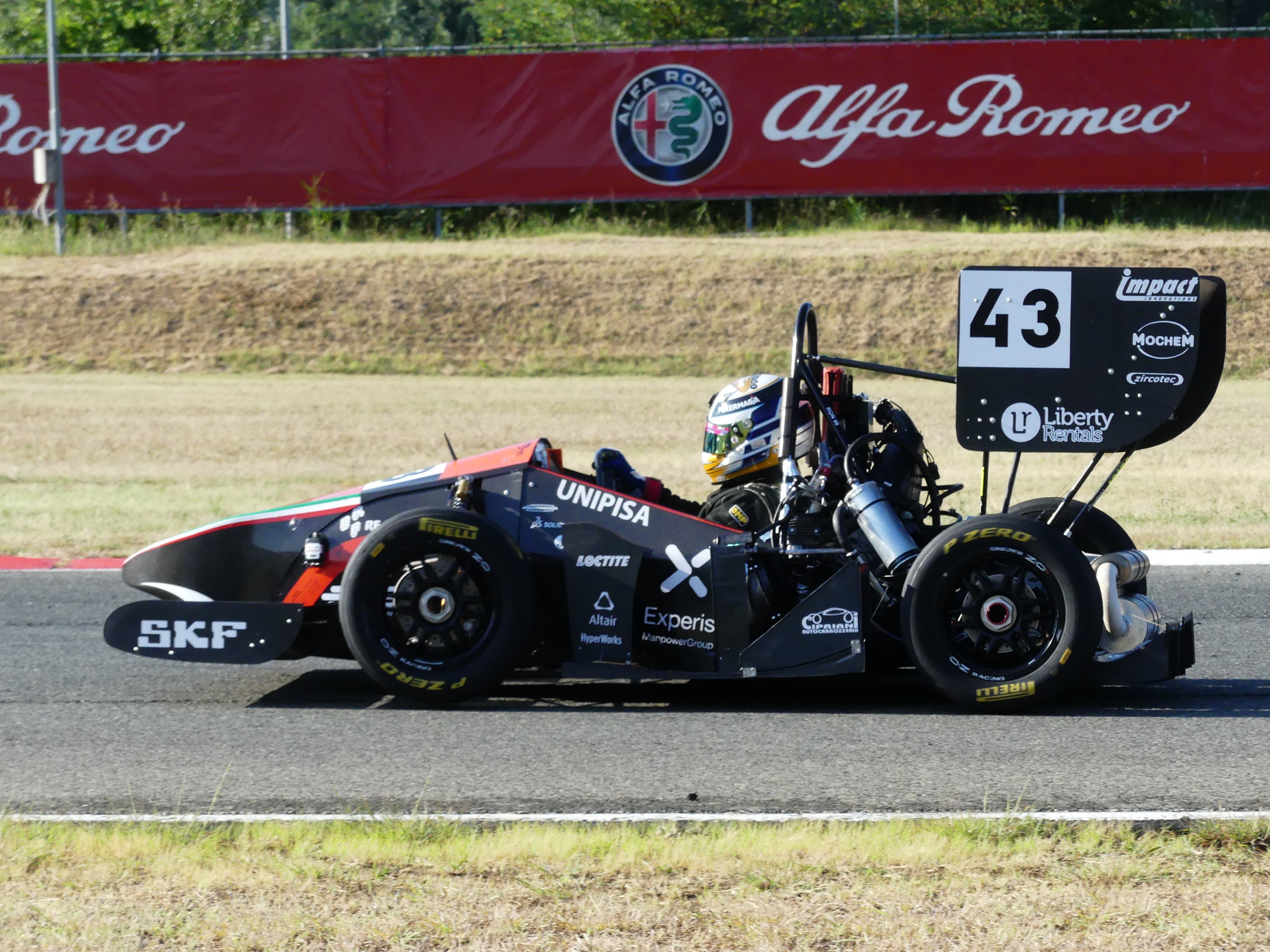 Miglioramento affidabilità
Diminuzione di peso
Riprogettazione cambio
Electronic Throttle Control
www.eteamsquadracorse.it
6
Driverless
www.eteamsquadracorse.it
7
Perché?
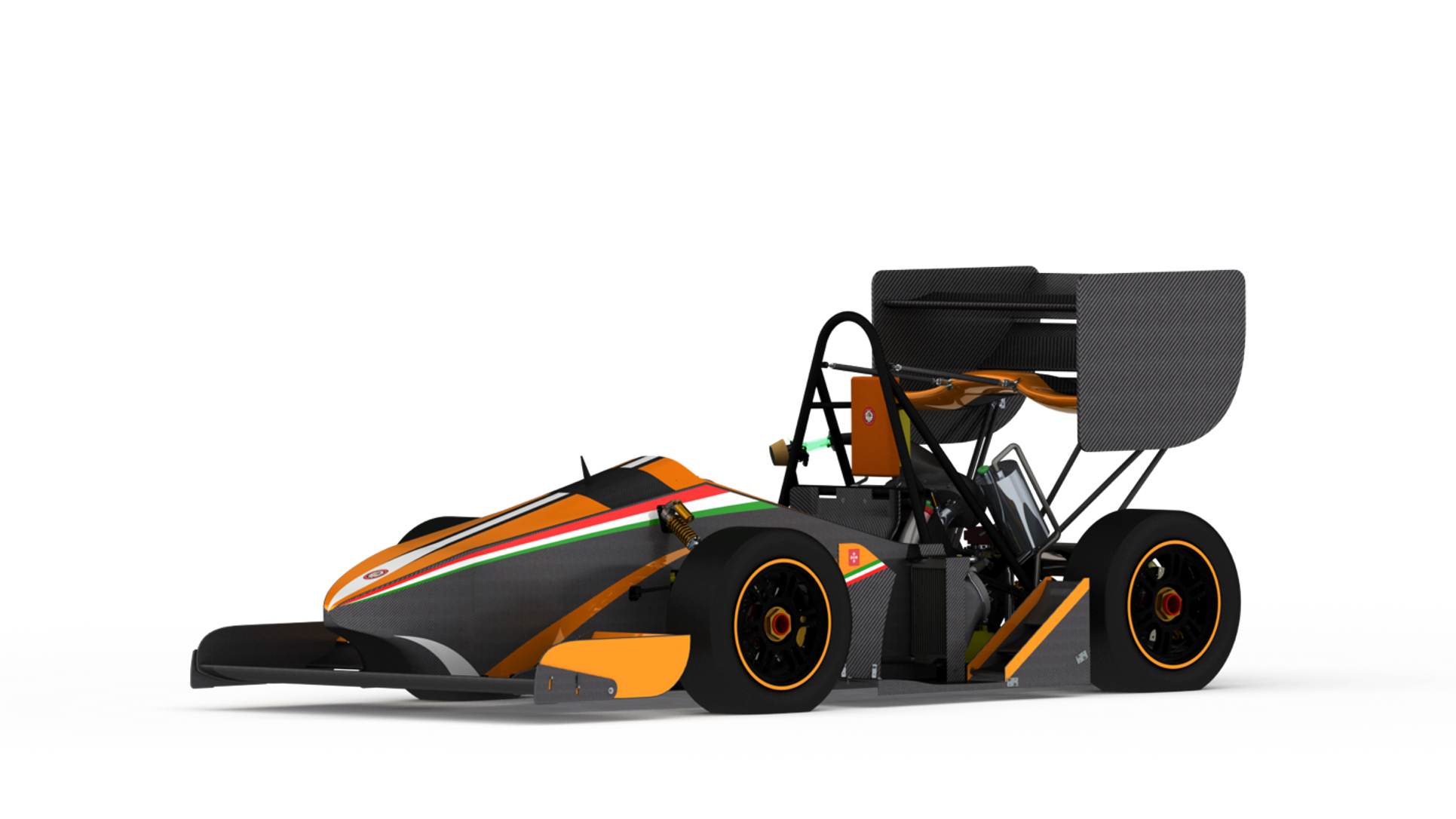 Forte valore ingegneristico
Interdisciplinarità
Trend tecnologico mondo automotive
www.eteamsquadracorse.it
8
Timeline
COMPETIZIONI
REALIZZAZIONE
luglio – agosto 2020
settembre – dicembre 2019
TEST e DOCUMENTI
PROGETTAZIONE
gennaio – giugno 2020
novembre 2018 – settembre 2019
www.eteamsquadracorse.it
9
[Speaker Notes: Grande complessità -> organizzazione di 2 anni
Tutto primo anno progettazione. Delicato, primo impatto col regolamento e tematiche DV
Realizzazione: trasformazione CV in DV
Estensiva campagna di test
Arrivare preparati a gare in estate 2020]
I Progetti
Attuatore
Sterzo
Attuatore
Farfalla
SLAM e pianificazione
Visione
Telecamera
Controllo
motore
Attuatore
Freno
Attuatore
Cambio
Stimatore stato veicolo
Controllo
veicolo
Sensori
Attuatore
Frizione
www.eteamsquadracorse.it
10
[Speaker Notes: Ambiente strutturato: coni colorati delimitano tracciato
Uomo: vista -> Driverless: telecamere
Algoritmo di vision per determinare posizione coni
Info sensori fuse da stimatore stato
Tutte le info usate per costruire mappa e localizzarsi
Pianificazione percorso e velocità da seguire
Controllore veicolo basato su modello e controllo motore -> riferimento attuatori]
Primi passi
www.eteamsquadracorse.it
11
Domande?
www.eteamsquadracorse.it
12
Grazie per l’attenzione
www.eteamsquadracorse.it
13